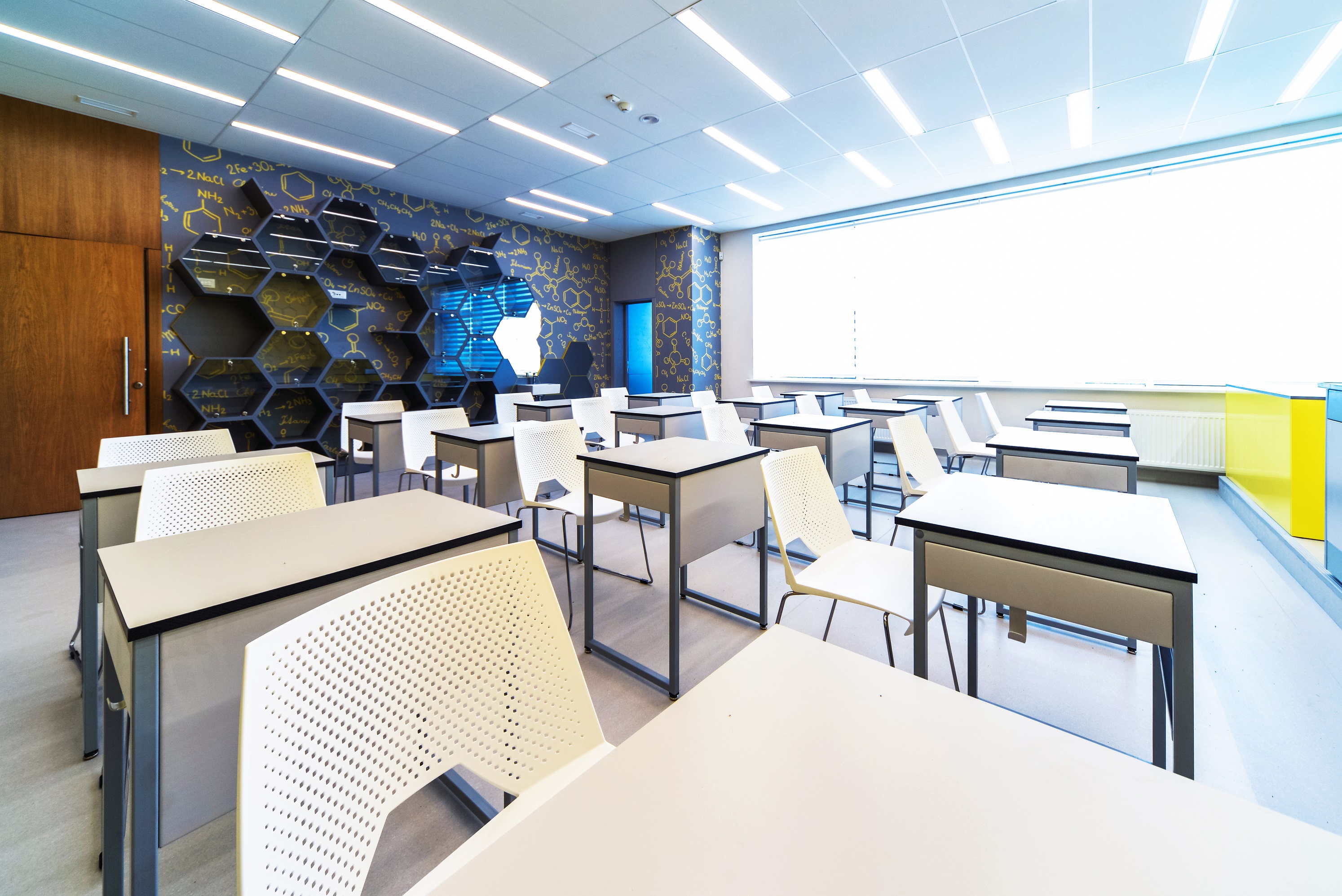 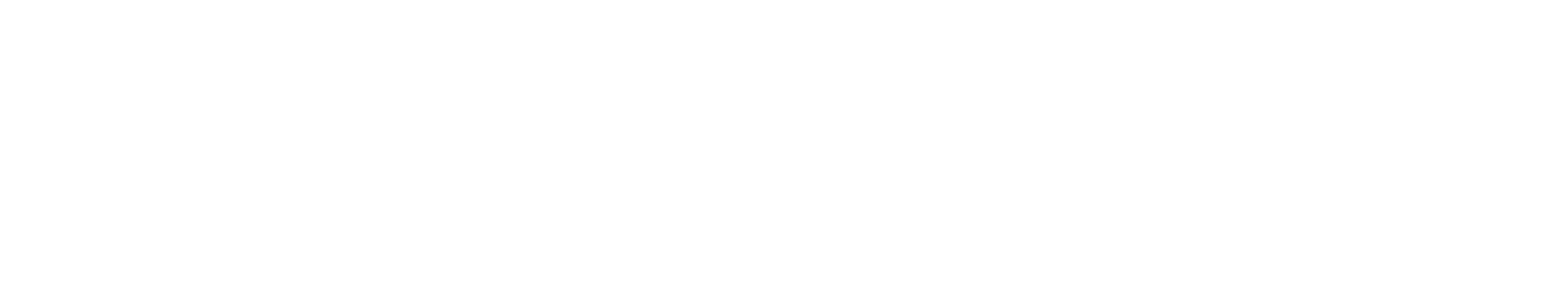 Now What? Navigating K-12 Reopening
A collaborative planning Process
June 4, 2020
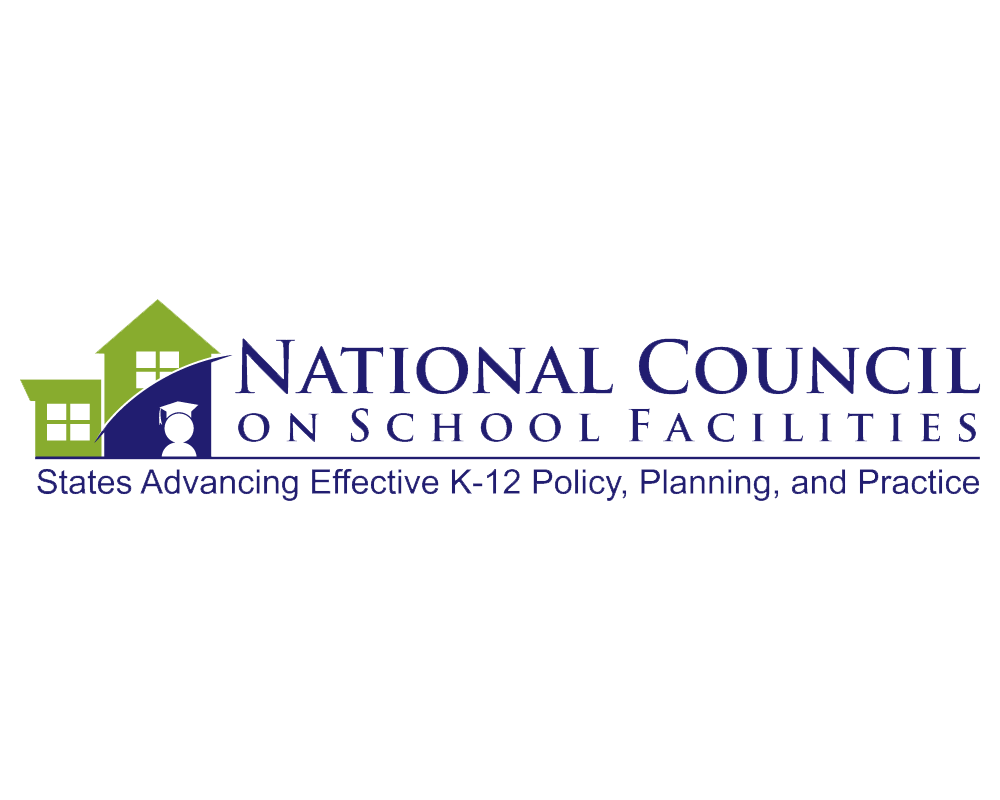 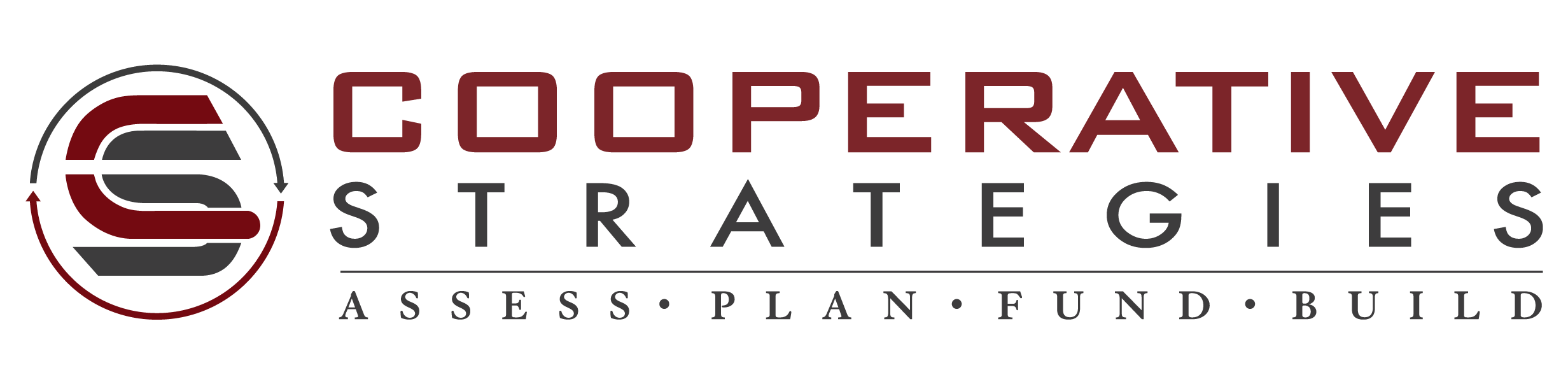 0
Key objectives for our recurring meetings 

Share updates on Federal funding for local and state educational agencies related to COVID-19 costs

Create and share tools that can help track incurred and expected Covid-19 related expenses, assist with space planning, scheduling, manage record keeping, and other work associated with reopening schools 

Develop guidance for planning, operation, and maintenance of school buildings, transportation and student assignment that align to appropriate public health directives and concerns
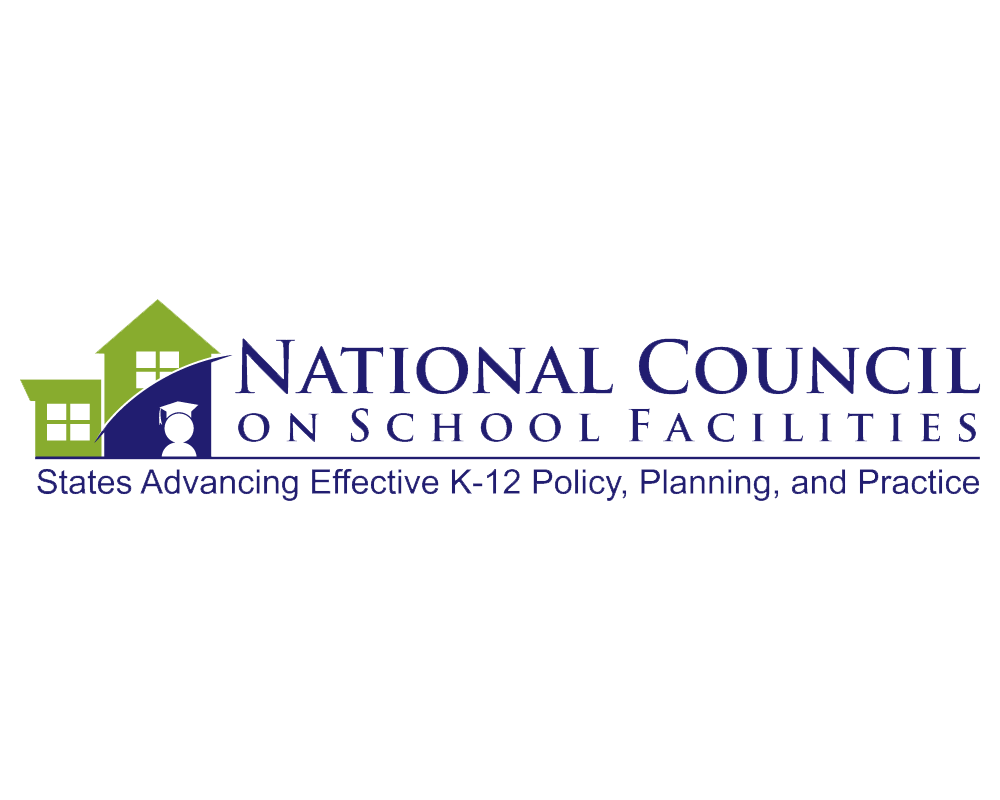 June 4, 2020
1
Webinar agenda
Review working assumptions
Quick review of engagement
Update on federal policy on school facilities
Review the mountain of evolving state guidance
Introduce National Academies of Sciences K-12 School Reopening Committee
Describe “short letter report”
Provide committee members with questions for report
Next steps
Get input from participants on next steps for webinar
NCSF staff and partners to write up input and materials for states
NCSF to work to secure endorsements of the report from other education organizations, for examples from ASBO and AASA
We will record this meeting, take notes, and distribute to everyone on the invitation list. 

Materials to date:
Reopening tasks workbook
Capacity calculation workbook
Scenario building workbook
Budget estimating workbook
June 4, 2020
2
[Speaker Notes: The focus of this presentation and discussion are the state issues related to public school facilities and recent federal policy developments.


We will make a short presentation and facilitate a discussion.  The technology can be a challenge, always, so let’s take a minute to go over this.  

If you are at a computer, you should be able to see my screen…download or via web…use computer audio or call in with your phone, we will start out with everyone muted, Raise your hand if you want to speak and Sean will unmute you, please send questions]
Summary of working Assumptions
Public Health
Staff and students need to be safe during a pandemic for which there is no vaccine and so the tools to reduce risk are high levels of personal and facilities hygiene and social distancing.
Public education
Public school environments are not organized or funded to support social distancing or high levels of personal and facilities hygiene, so extensive collaborative planning needs to be occurring now.
Parents cannot be fully productive in the workforce without districts providing schooling and after-school care to the children in the community; and schools will not adequate funding without the state and local economies thriving.
Economy
June 4, 2020
3
Review engagement
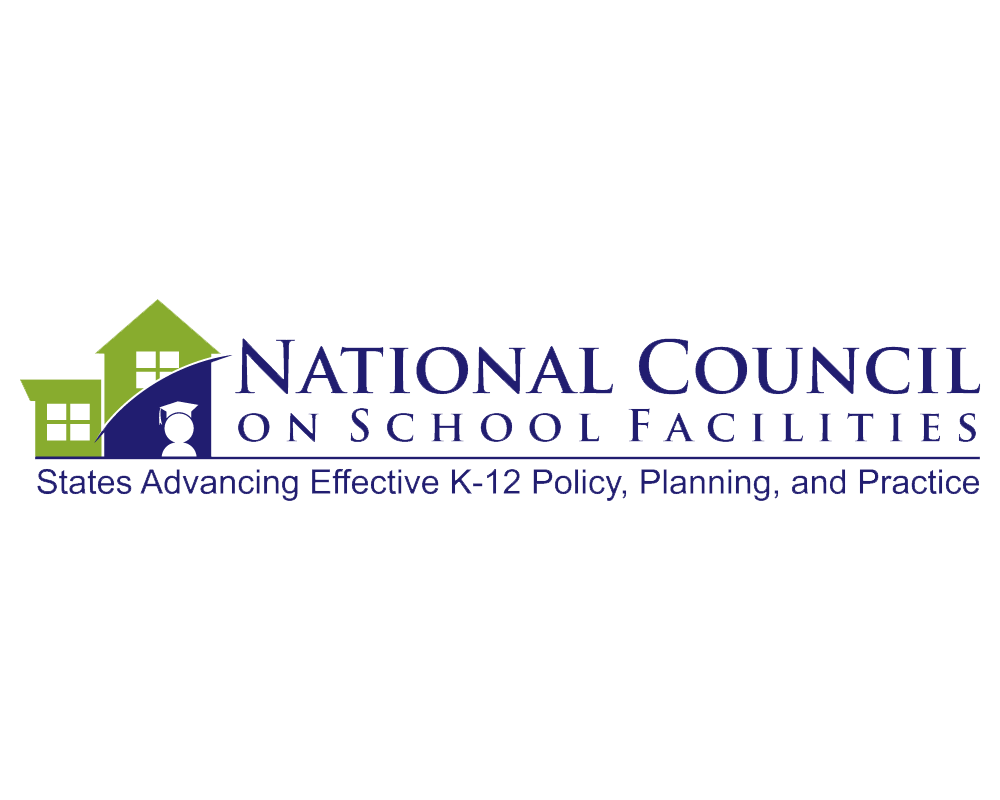 June 4, 2020
4
Federal update
H.R. 6800: The Heroes Act, Passed House, sent to Senate, June 1 read by Senate. Under consideration in Senate.  
Contains about $58 billion for K-12 education.
Estimate for increased costs related to operating schools with new public health requirements--$400 per student, or $20 billion, excluding technology. 
Personal technology per student at $400 would be an additional $20 billion.
Leaves only $18 billion for state and local revenue loss.

Infrastructure stimulus: Now is time to raise voices on the need for school facilities in an infrastructure package.  

Join the [Re]Build America’s School Infrastructure Coalition. www.buildUSschools.org
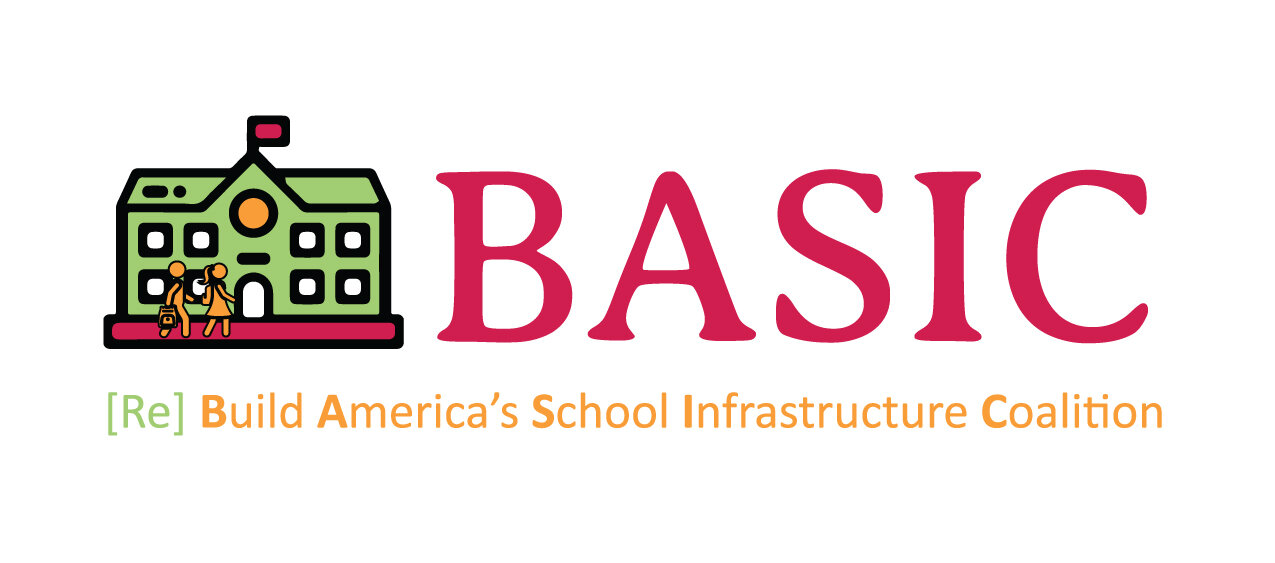 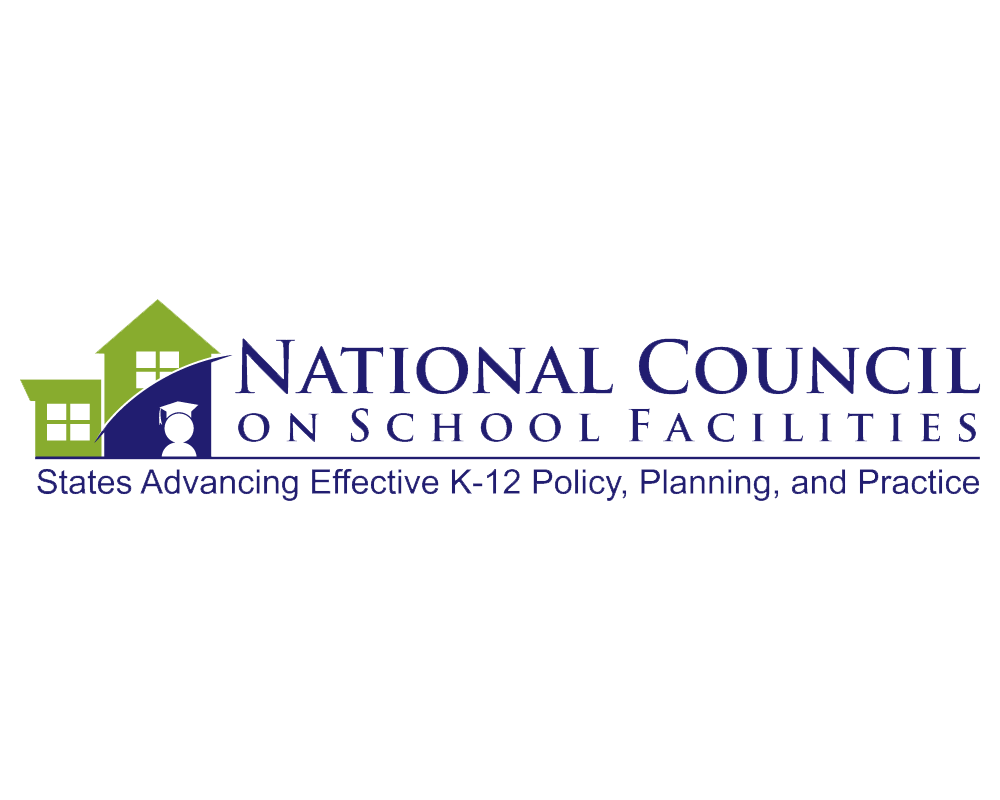 June 4, 2020
5
Federal Guidance resources
New CDC Guidance
https://www.cdc.gov/coronavirus/2019-ncov/downloads/php/CDC-Activities-Initiatives-for-COVID-19-Response.pdf

Page 38: Specific guidance for childcare and K-12 schools.
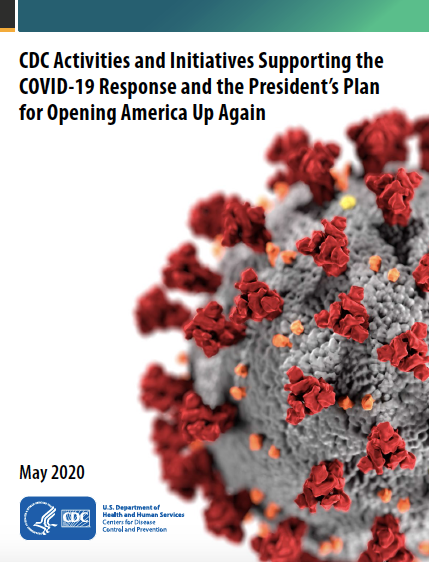 https://www.facilitiescouncil.org/covid19-federalguidance

The National Council on School Facilities is tracking federal agency informational resources related to school reopening and facilities operations.
6
New GAO Report released June 4 @ noon EST
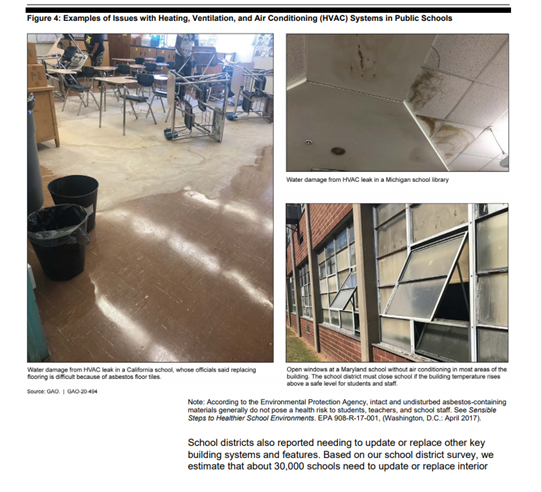 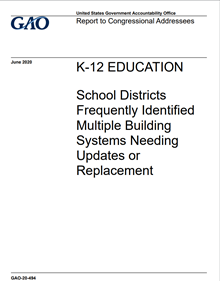 “The report estimated that 4 in 10 districts need to update or replace HVAC systems in at least half of their school buildings, which it projects to effect 36,000 school buildings nationwide.”
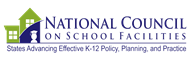 7
Many schools are starting from a deficit
We need to meet higher condition standards for Covid-19 but many schools have significant current deficiencies already for major systems (roof, MEP, HVAC, etc.)
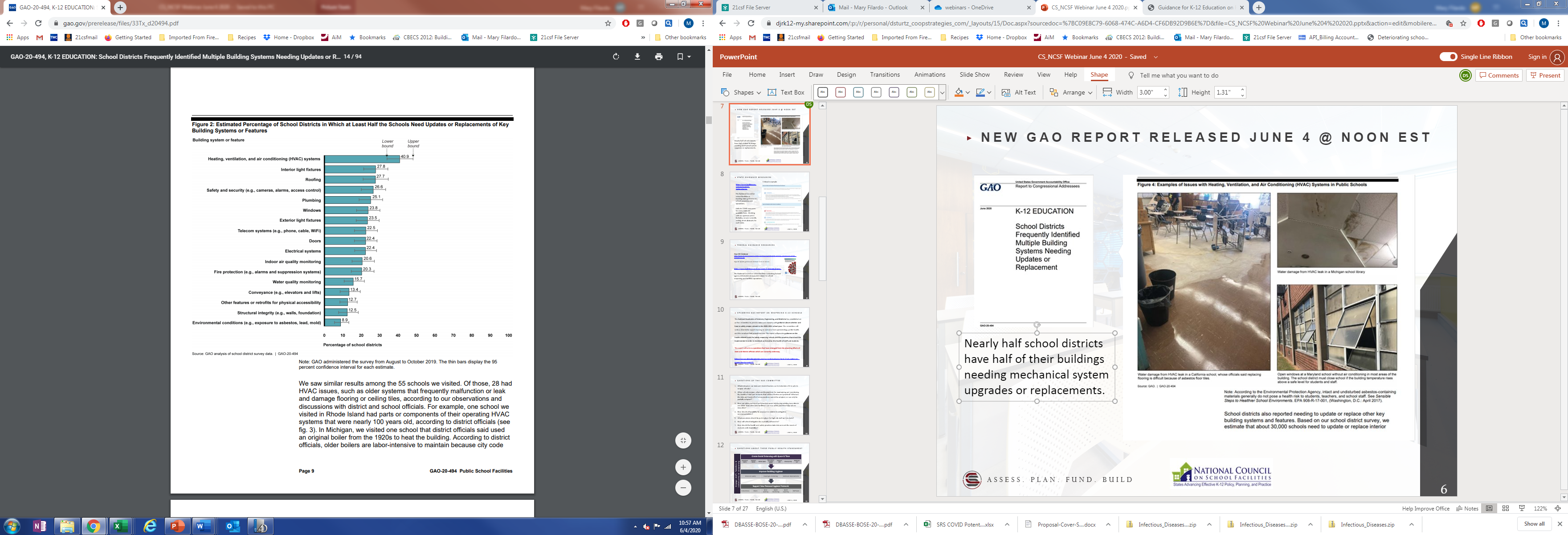 8
State Guidance Resources
https://www.facilitiescouncil.org/covid19-stateguidance

The National Council on School Facilities is tracking state guidance on school reopening and operations.

Links to COVID resources for every state are available here.  Working with our partners at UC Berkeley, we are currently writing short abstracts for each state.
Colorado example
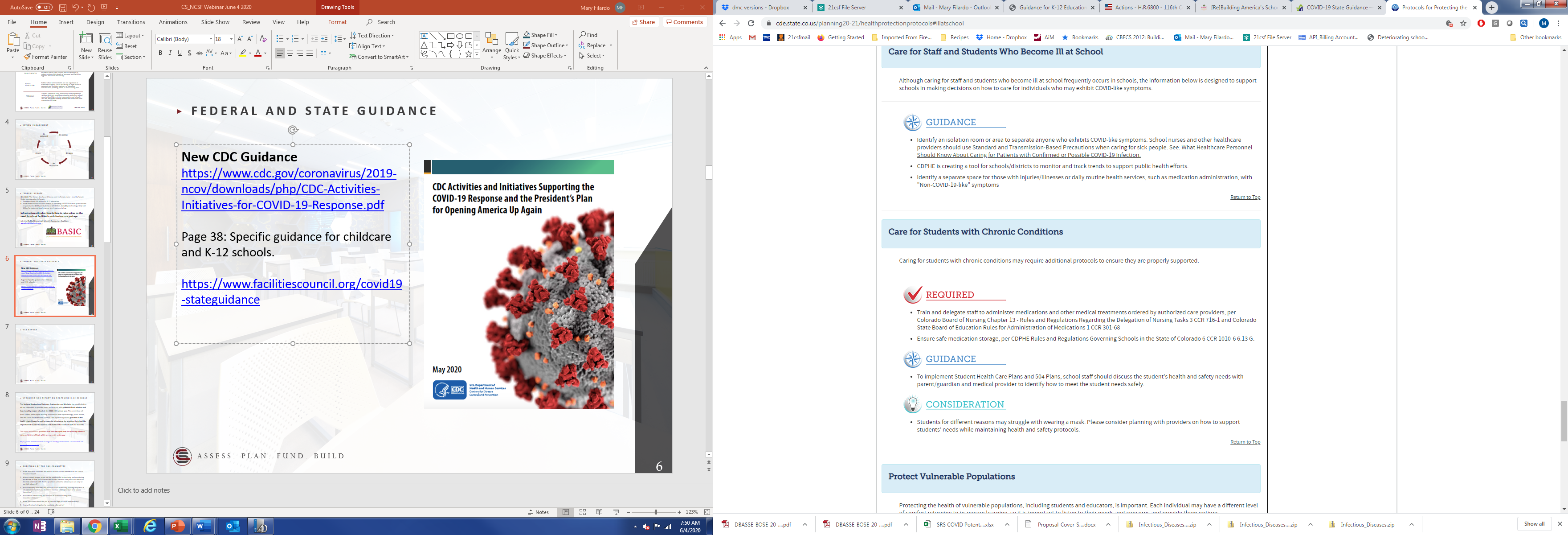 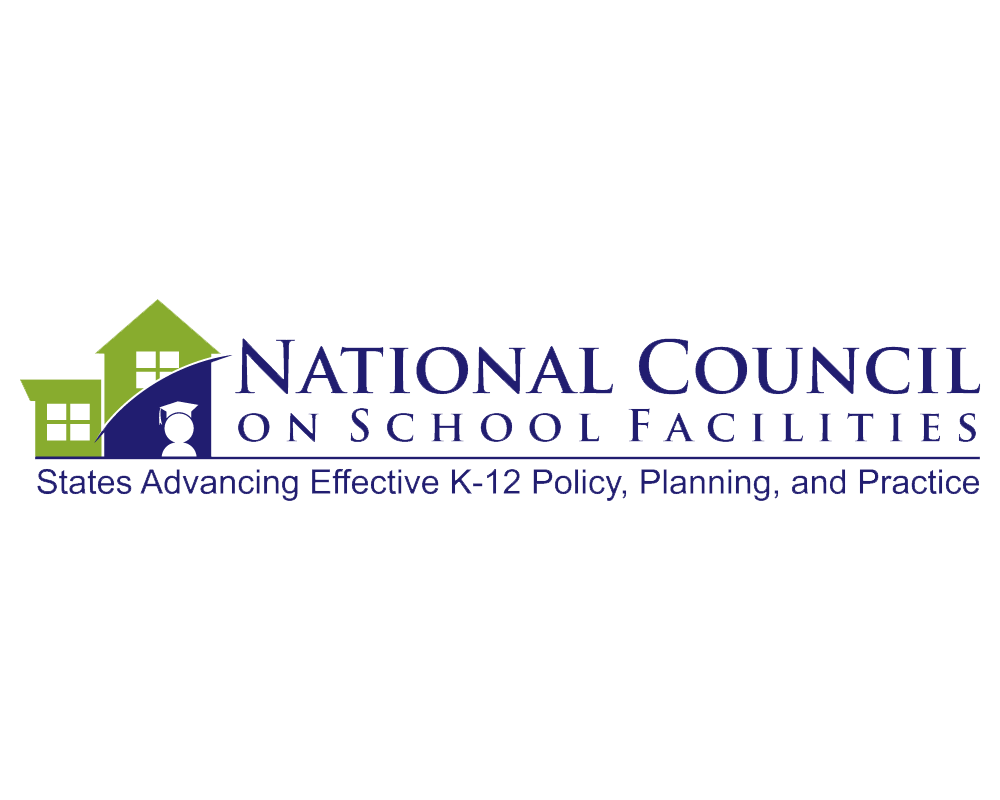 June 4, 2020
9
upcoming NASEM report on reopening k-12 schools
The National Academies of Sciences, Engineering, and Medicine has established an ad hoc committee to provide states and districts with guidance about whether and how to safely reopen schools in the 2020-2021 school year. The committee will write a short letter report drawing on evidence from epidemiology, public health, and the social and behavioral sciences. The report will provide guidance on the health-related issues for safely reopening schools and the practices that should be implemented in order to maintain and monitor the health of staff and students. 

The report will address questions that have emerged from the planning efforts of state and district officials which are currently underway. 
https://www.nationalacademies.org/our-work/guidance-for-k-12-education-on-responding-to-covid-19
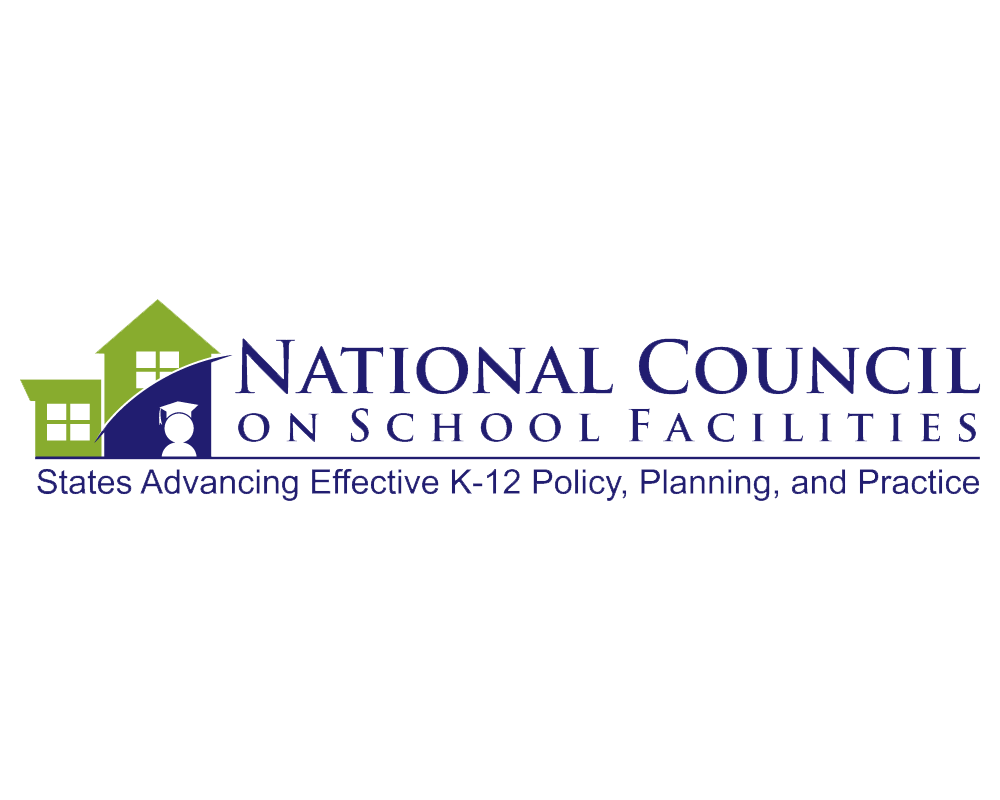 June 4, 2020
10
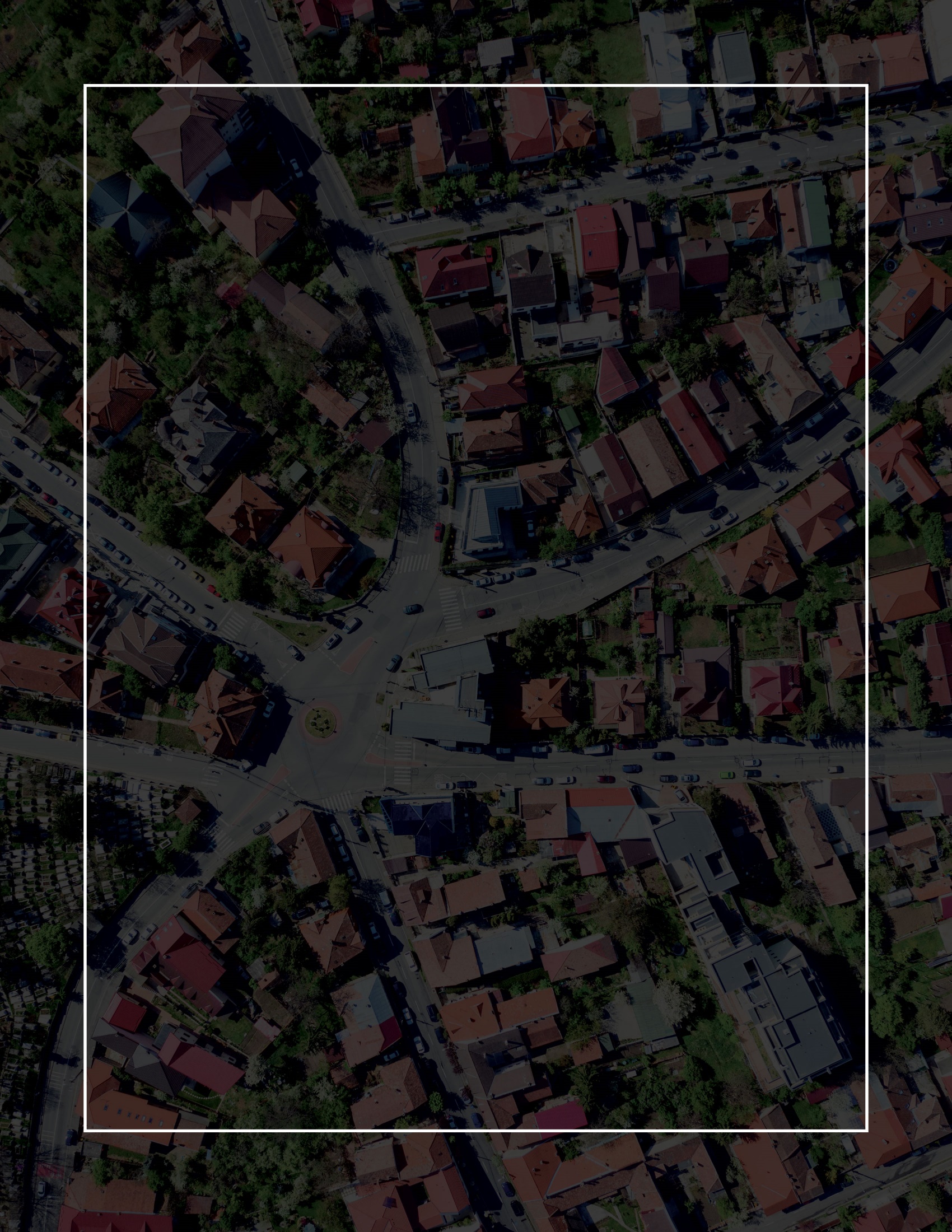 introductions
Advisory committee members to NASEM on guidance for K-12 education on responding to Covid-19
Kathleen Moore
		Former Director of School Facilities & 			Transportation Services Division California 		Department of Education (’04-’14)
Jeff Vincent, PhD
		Director, Public Infrastructure Initiatives
		Center for Cities + Schools
		University of California, Berkeley
11
Questions of the NASEM committee
Absent clear, specific and scientifically sound guidance on both the real health risks to students and staff and detailed guidance on building and personal hygiene, there is a great risk of misallocating limited time and money.
Please put your questions to the NASEM committee members in the chat and raise your “hand” if you want to speak to your comment or question.  These will go in the public record for the committee’s use.
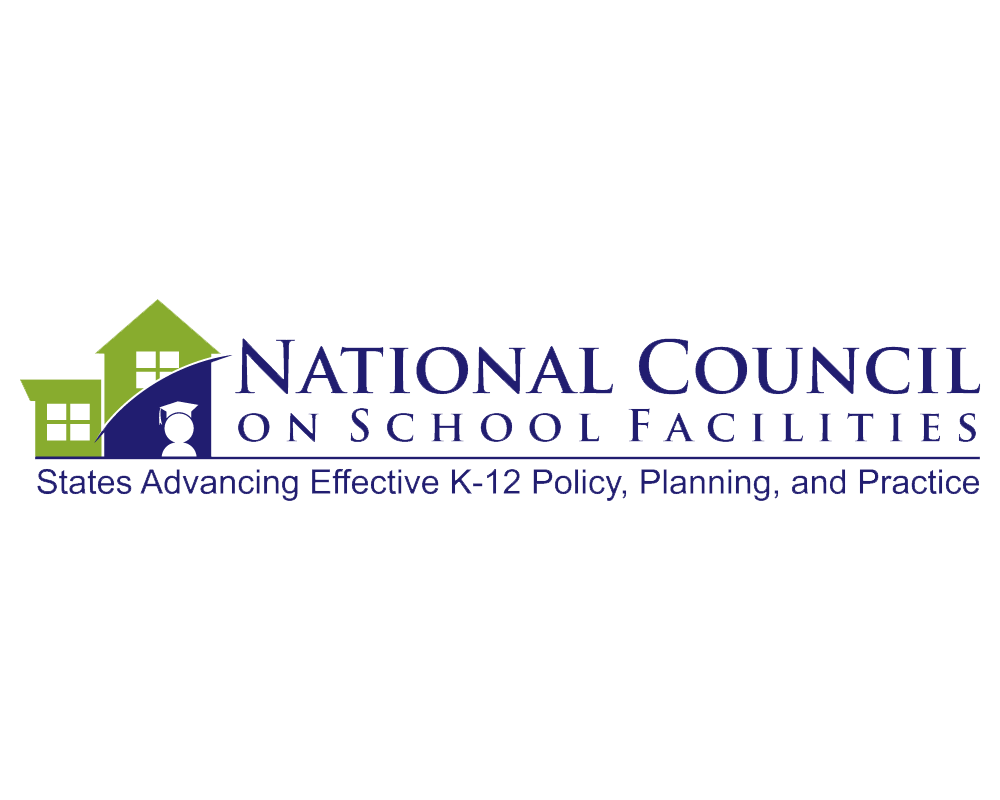 June 4, 2020
12
Questions of the NASEM committee
What indicators can state and district leaders use to determine if it is safe to reopen schools?
When schools reopen, what are the practices for maintaining and monitoring the health of staff and students that will be effective and practical? What are the risks and trade-offs if some practices cannot be adopted, or can only be partially adopted?
How can safety decisions and practices avoid reinforcing existing inequities in education instruction and facilities? Can new safety practices help reduce inequities?
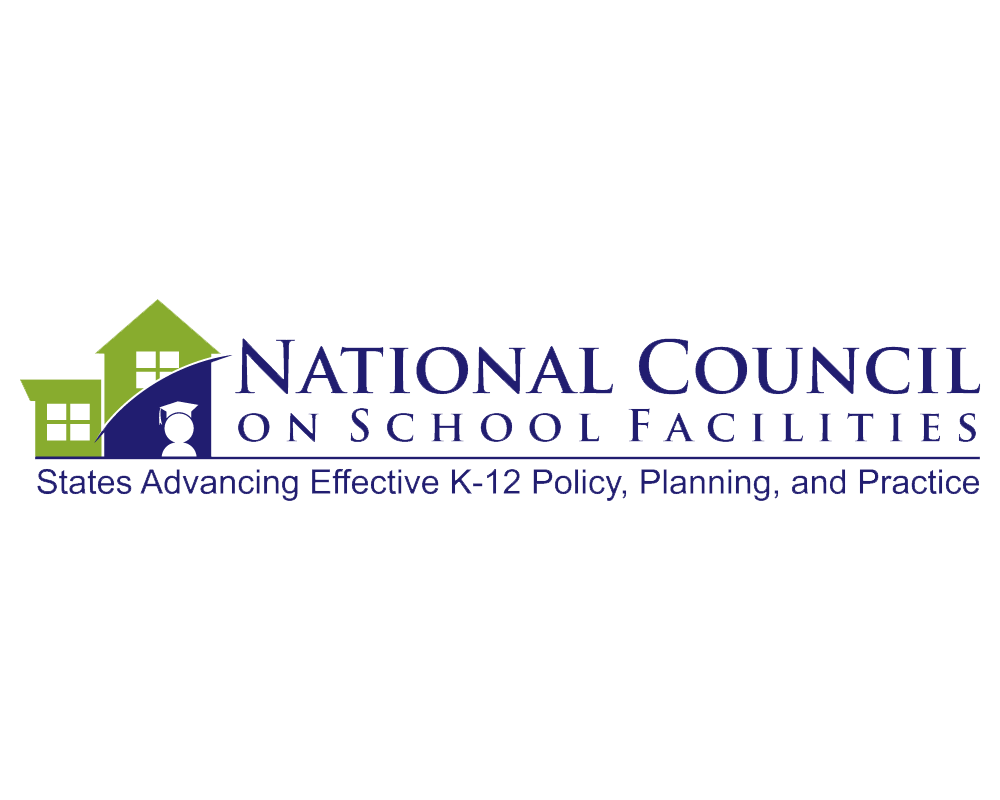 June 4, 2020
13
Questions of the NASEM committee
How should affordability be assessed in relation to mitigation recommendations?
What provisions should be put in place for high risk staff and students?
How will school mitigation be equitably adhered to?
How should the health and safety practices take into account the needs of students with disabilities?
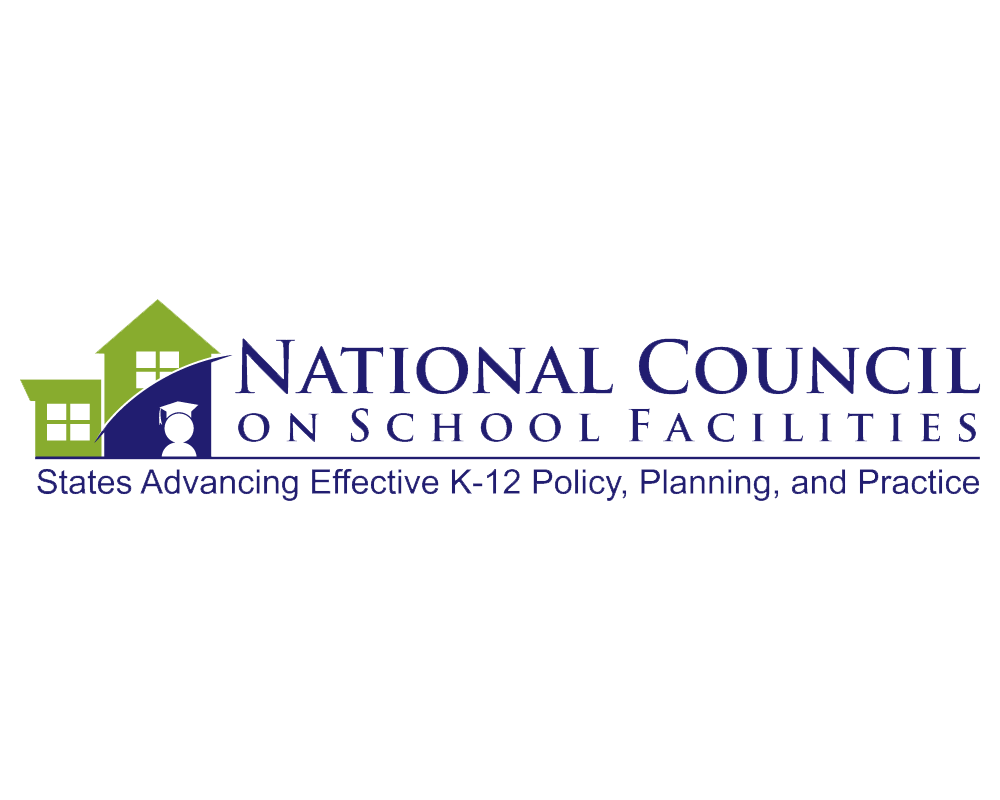 June 4, 2020
14
questions about mitigation measures?
Engage staff, families & community in reopening
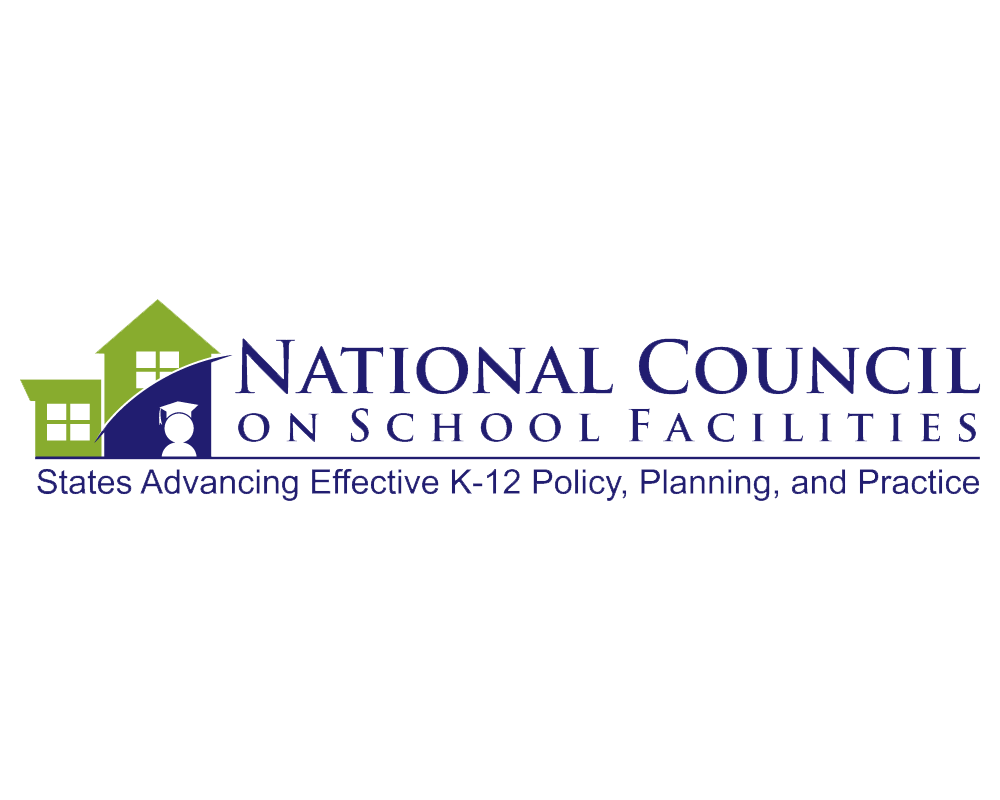 June 4, 2020
15
Thank you
Have ideas for topics for future webinars? Send them to us via the meeting chat function or email!
For further comments, please contact

Mary Filardo at: mfilardo@21csf.org
with resources as: 
www.facilitiescouncil.org and www.buildusschools.org 

and/or 

David Sturtz at: dsturtz@coopstrategies.com
YouTube channel and initial project website to view/download documents
YouTube Channel
https://www.coopstrategies.com/publications/
May 14, 2020
16
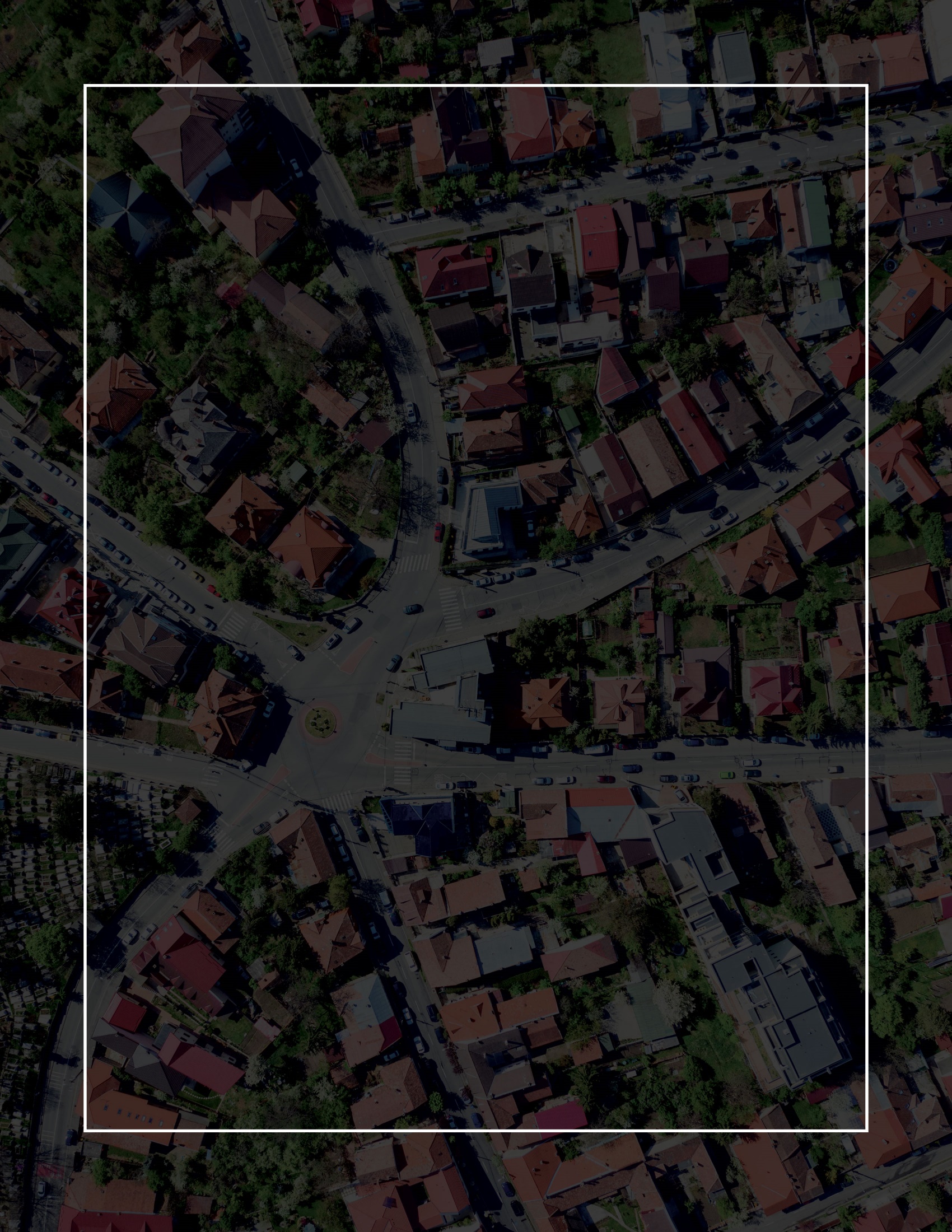 appendix
Reopening steps modified with draft bus capacity guidance
17
Step 1: be informed
Lightest mitigation
Strictest mitigation
Who reports to your district on which phase you are in?  What phase is your school district community in?
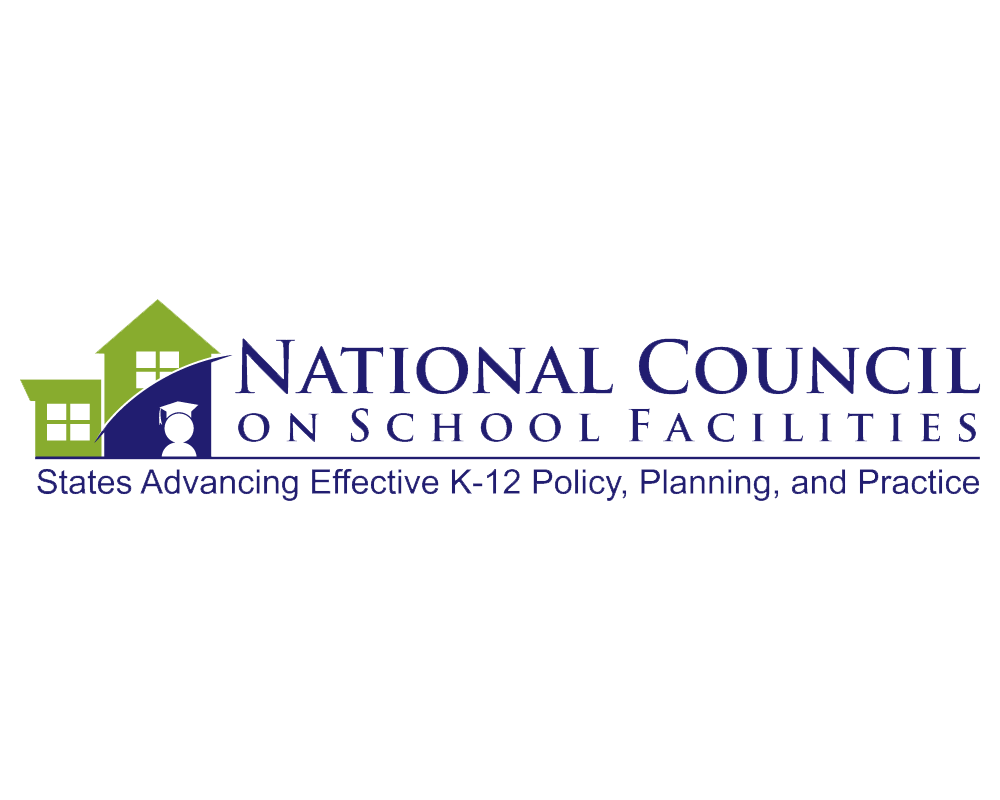 May 28, 2020
18
gating Criteria for reducing mitigation measures
• Indicators based on symptoms: Downward trajectory of influenza-like illnesses (ILI syndrome) reported within a 14-day period AND Downward trajectory of COVID-like syndromic cases (i.e., COVID-like illness or CLI syndrome) reported within a 14-day period. 

• Indicators based on cases: Downward trajectory of documented COVID-19 cases within a 14-day period OR Downward trajectory of positive tests as a percent of total tests within a 14-day period (concurrent with a flat or increasing volume of tests). 
• Indicators for hospital readiness: Capacity to treat all patients without utilization of crisis care standards AND 
Robust testing program in place for at-risk healthcare workers, including antibody testing.
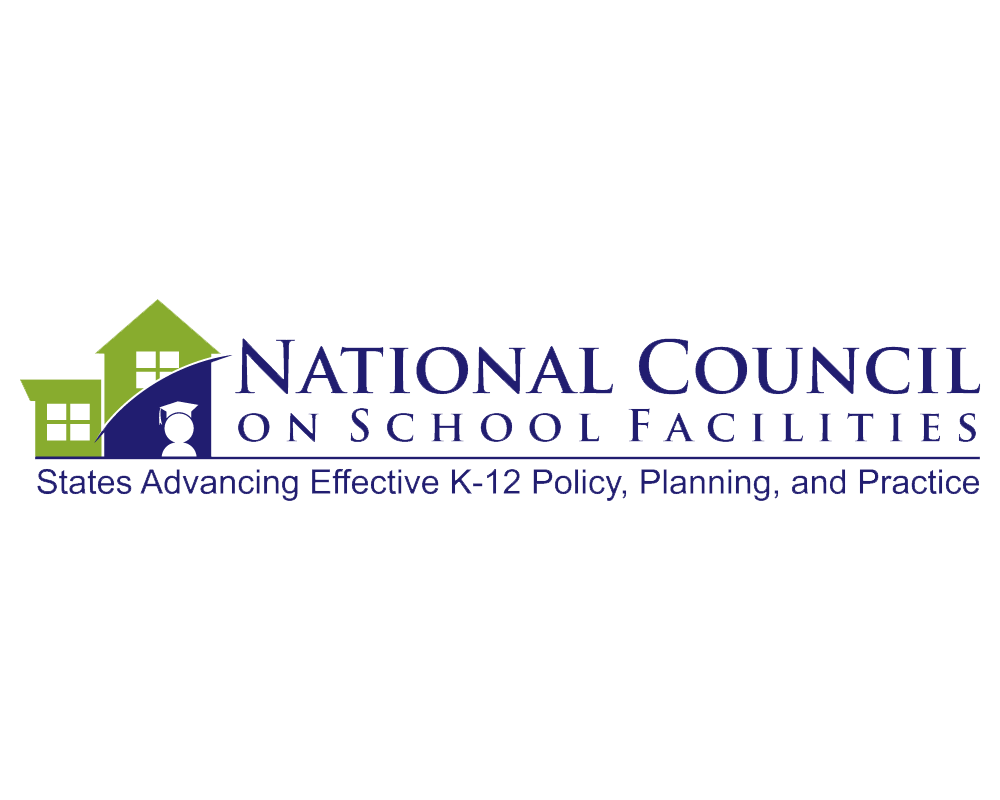 May 28, 2020
19
Step 2 | Be curious
Survey stakeholders
Teachers…example of Philadelphia
The idea of having to wear a mask all day will surely increase my anxiety. I won’t be able to do it. I’m very concerned about that. • Concerned about mask wearing as it will be another thing that teachers are responsible for. I as an adult can sustain wearing a mask for an hour and I couldn’t imagine wearing one and teaching all day long in a building that is not air conditioned. Also, the students will be fidgeting with their mask throughout the day and it will be a distraction. Where are the masks going during lunch? Specialist classes? The students can lose them or break them and then what? • SDP needs to provide PPE to all students and staff daily. • What happens when a child doesn't have a mask? • My classroom was 104 degrees for weeks last year during heat waves. How in the world am I going to wear a mask all day without fainting? I have sensory polyneuropathy, and it makes me intolerant to heat. All schools should be air conditioned if we will be required to wear masks. • I don't see how K-2 students will be able to adequately use masks and other protective gear. • I’m concerned about head start. Keeping the children apart will be impossible. I can’t imagine them wearing face masks all day. • I do not wish to work all day wearing a mask. If we go back to school this cannot be a requirement. There are many people who are claustrophobic or asthmatic and cannot wear a mask or face covering all day. Wearing a mask all day can negatively affect one's heart rate, state of mind, & overall health.

Do focus groups of stakeholders in small calls
Develop question protocols for each group
Early childhood teachers and parents
Middle grades teachers and parents
High school teachers and parents
Special needs teachers and parents

Record discussions
Write up findings
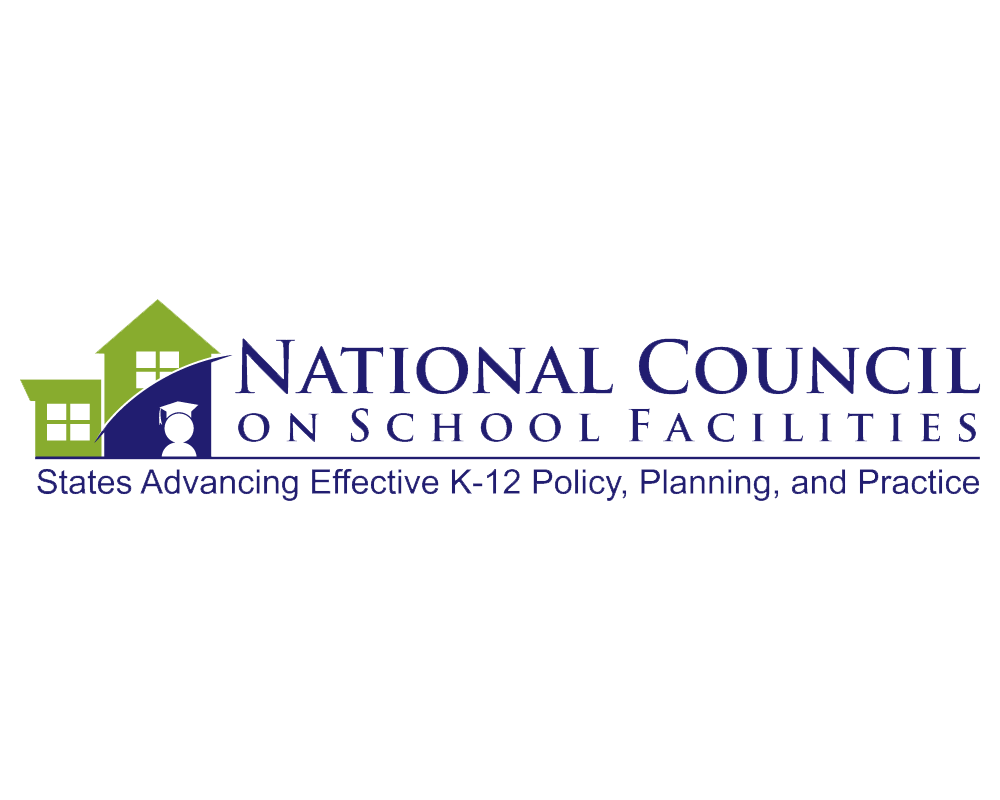 May 28, 2020
20
Step 2 | Sample survey
In what state or U.S. territory do you live?
In what school system do you have children?
What are your major concerns impacting whether or not you want to send your chil(ren) back to school in August/September?
What are your expectations of your school system moving forward?
Would you feel comfortable with your student(s) in an outdoor space for a portion of the day?
Are you currently planning on sending your child to school on a bus assuming partial or full-time on-campus learning is available?
In what circumstance(s) would you be comfortable having your child on campus every day?
In what circumstance(s) would you be comfortable having your child learn in a blended model? (some days at-home, some days on-campus)
Please rate your level of concern with the following (no concern – greatly concerned)
Social distancing within the classroom
Checking your child for symptoms before sending them to school
Your child participating in P.E. class or athletics
Being in an online-only school environment
Sufficient air ventilation in the classroom
Other?
What other comments regarding school re-opening in the fall would you like to share?
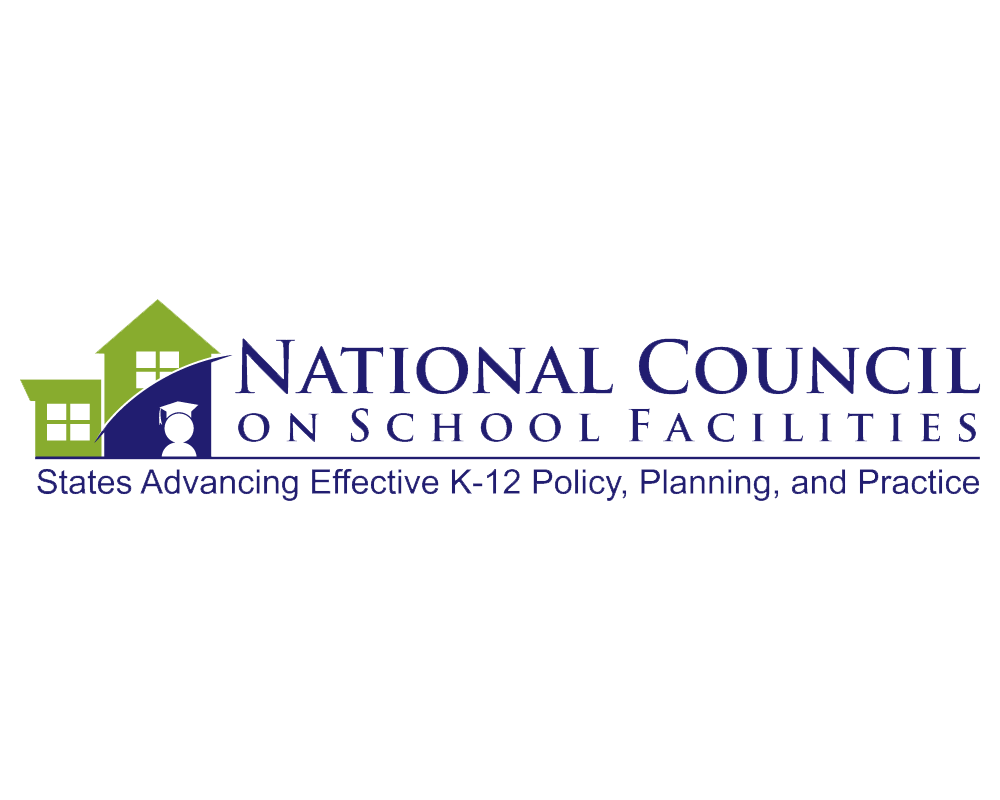 May 28, 2020
21
Step 3| Be open
Share survey and focus group findings
Share data and information about district consideration, concerns, and capacities
Then make operational and capital plans accordingly
Create options based on Phase 1-3 threat environment
Determine corona-capacity
schools & buses
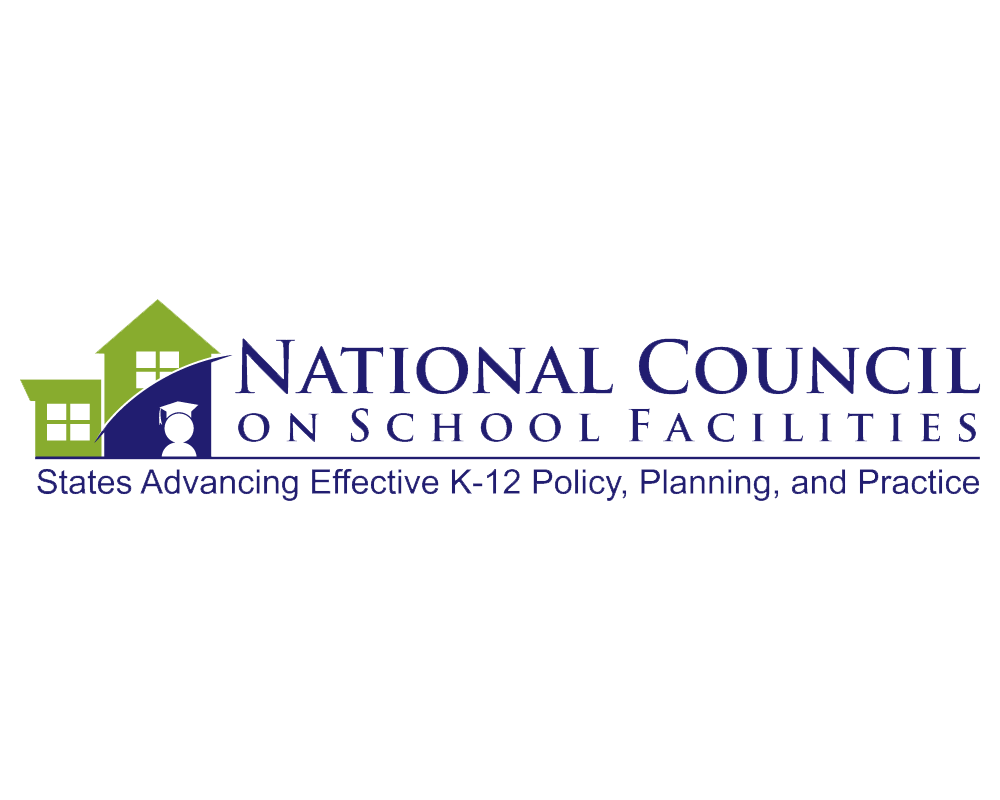 May 28, 2020
22
Facilitate a community dialogue
develop scenarios to accommodate district constraints, stakeholder needs, and opportunities
Step 4 - Be responsive
Scenario building matrix: 0-1 day - 2-3 days - 4-5 days
How have your districts or communities been engaged in school reopening plans? -put in chat
What scenarios are you considering for reopening? - put in chat
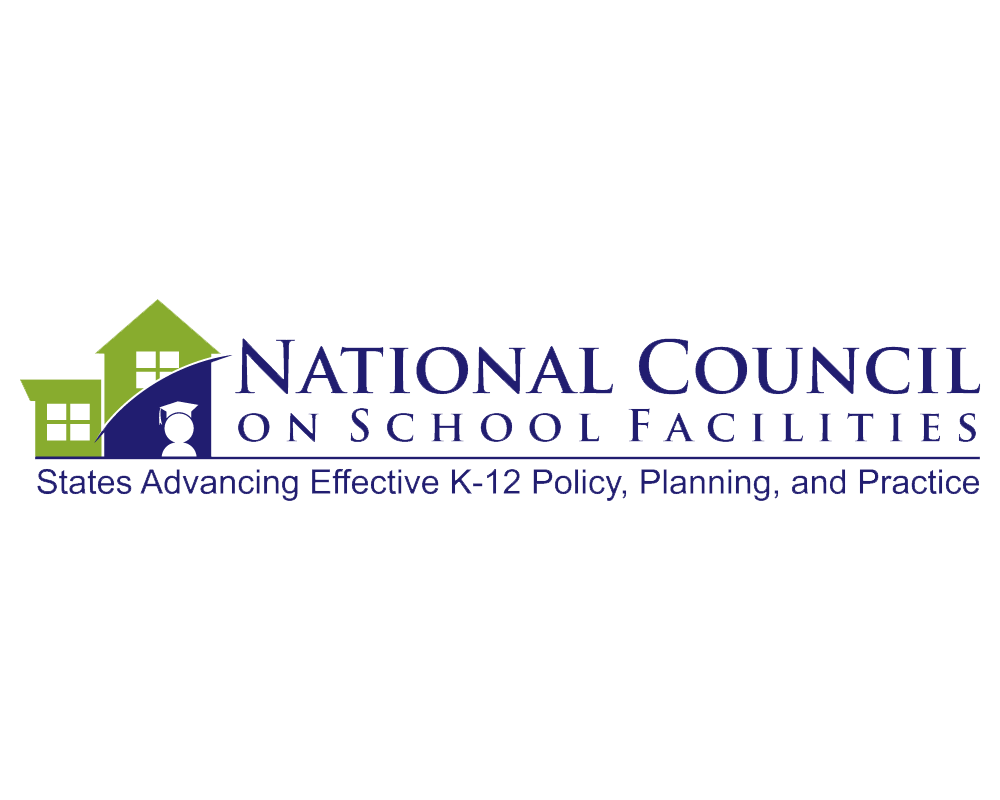 May 28, 2020
23
Step 5 – ASsess Impact on Operations
Engage staff, families & community in reopening
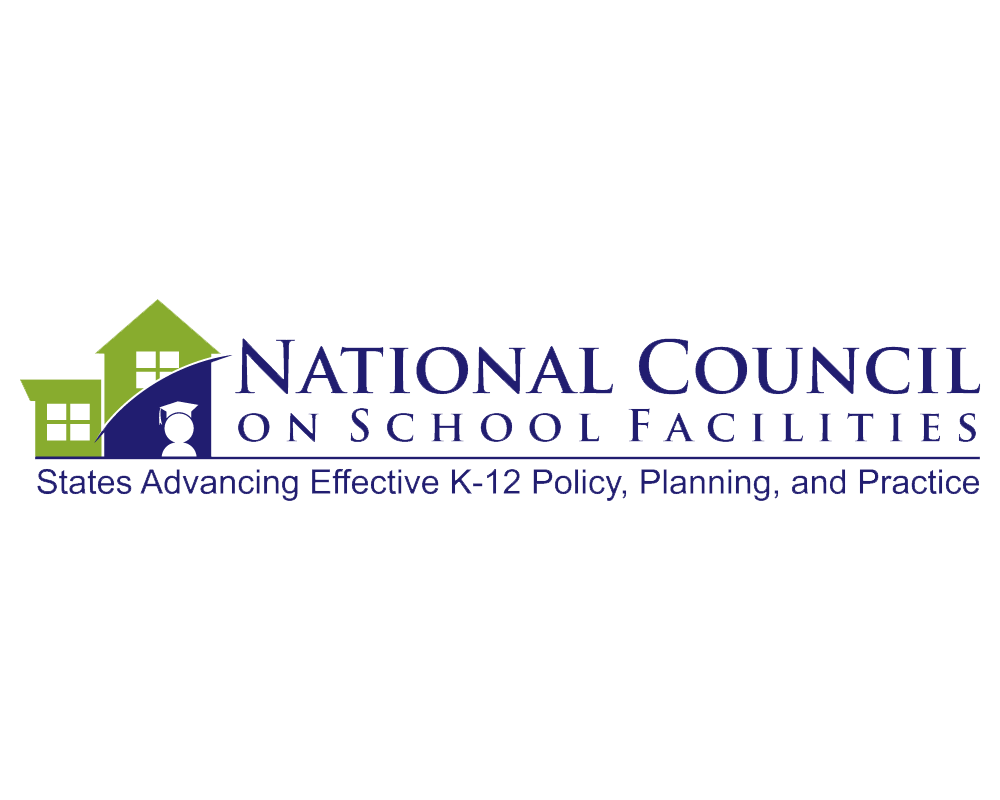 May 28, 2020
24
Determine your modified physical capacity
new
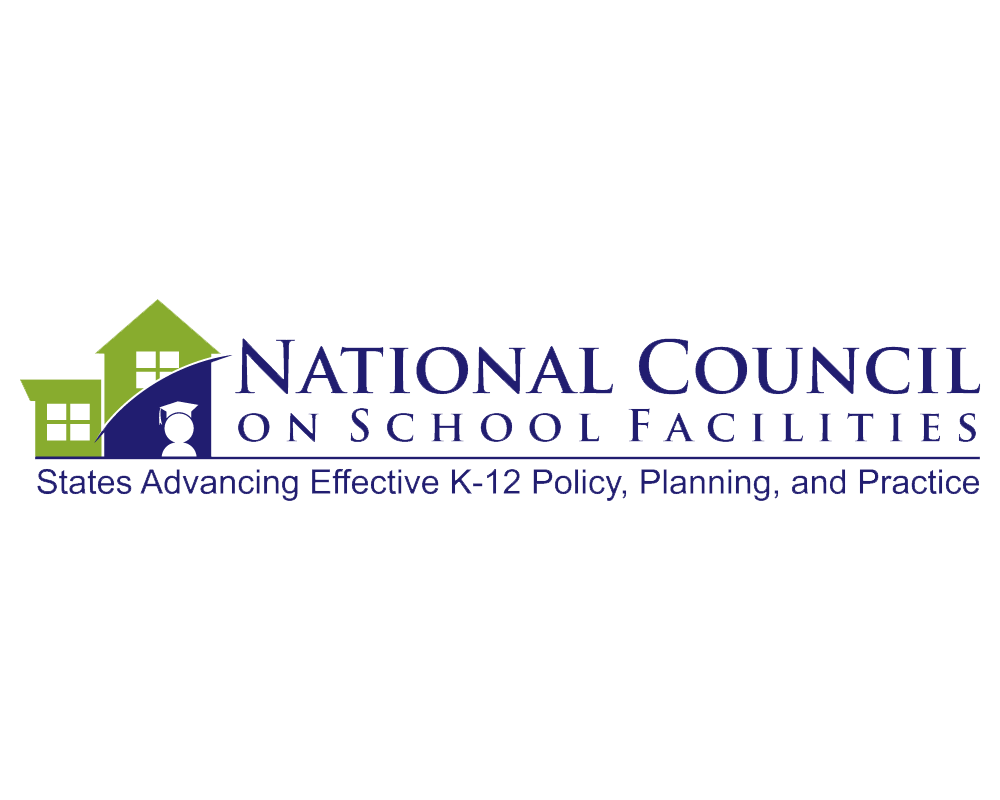 May 28, 2020
25
How is the physically distanced corona capacity staffed?
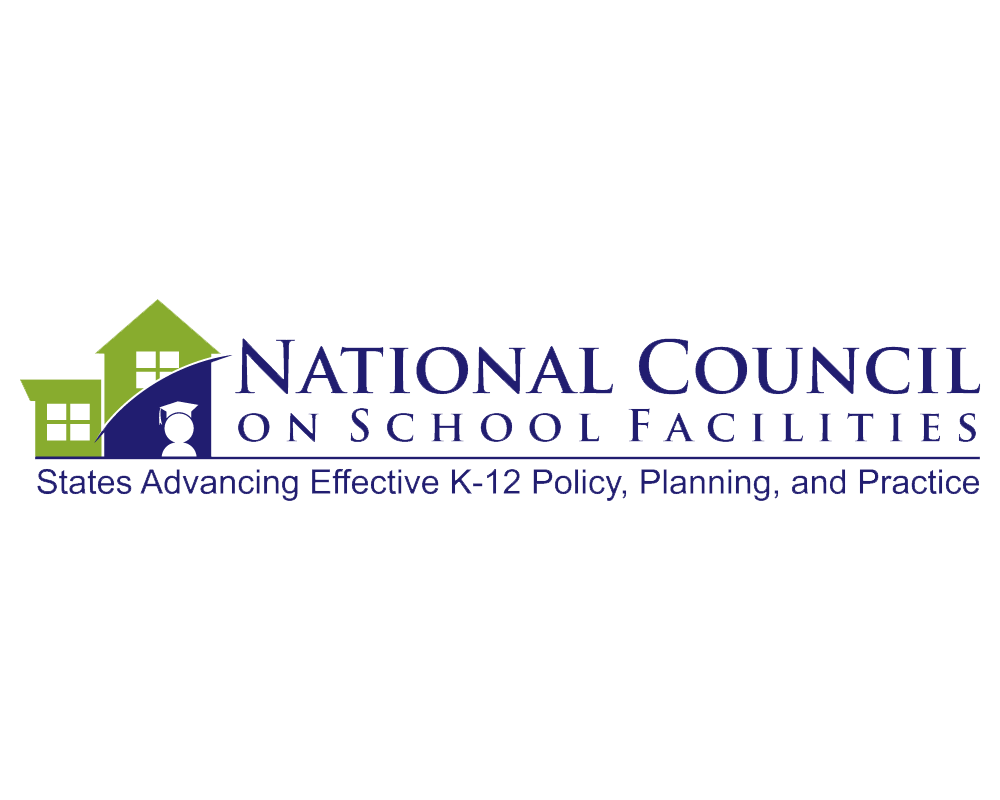 May 28, 2020
26
If social distancing cannot be done on site: mitigation option #1
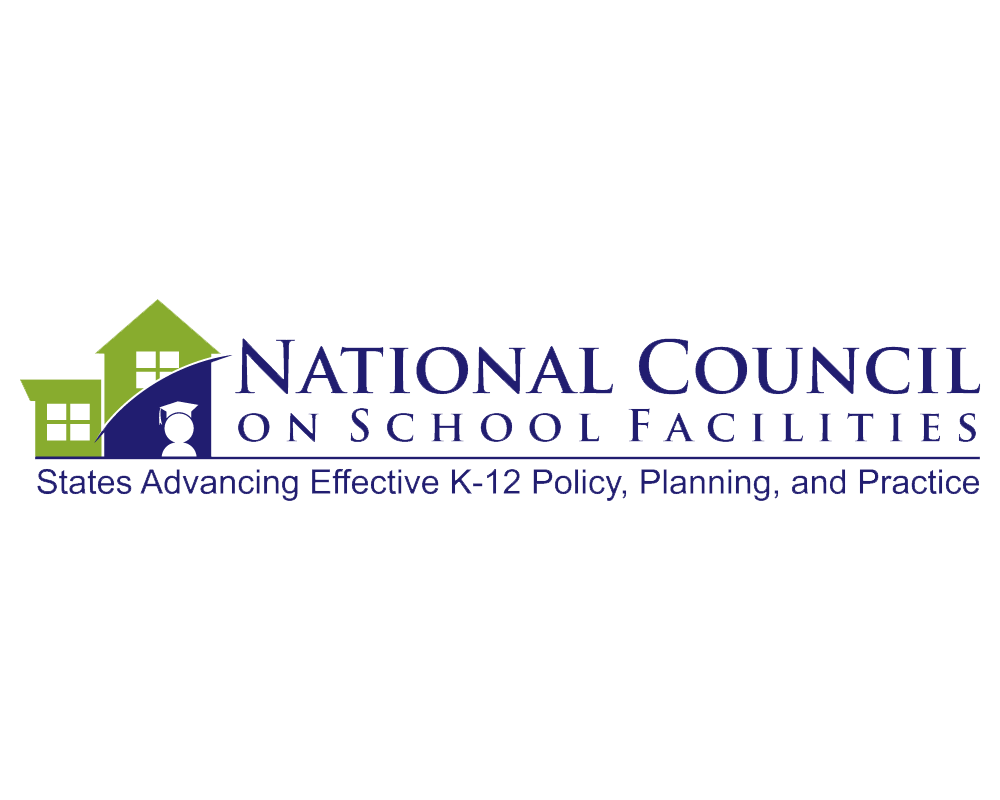 May 28, 2020
27
If social distancing cannot be done on site: mitigation option #2
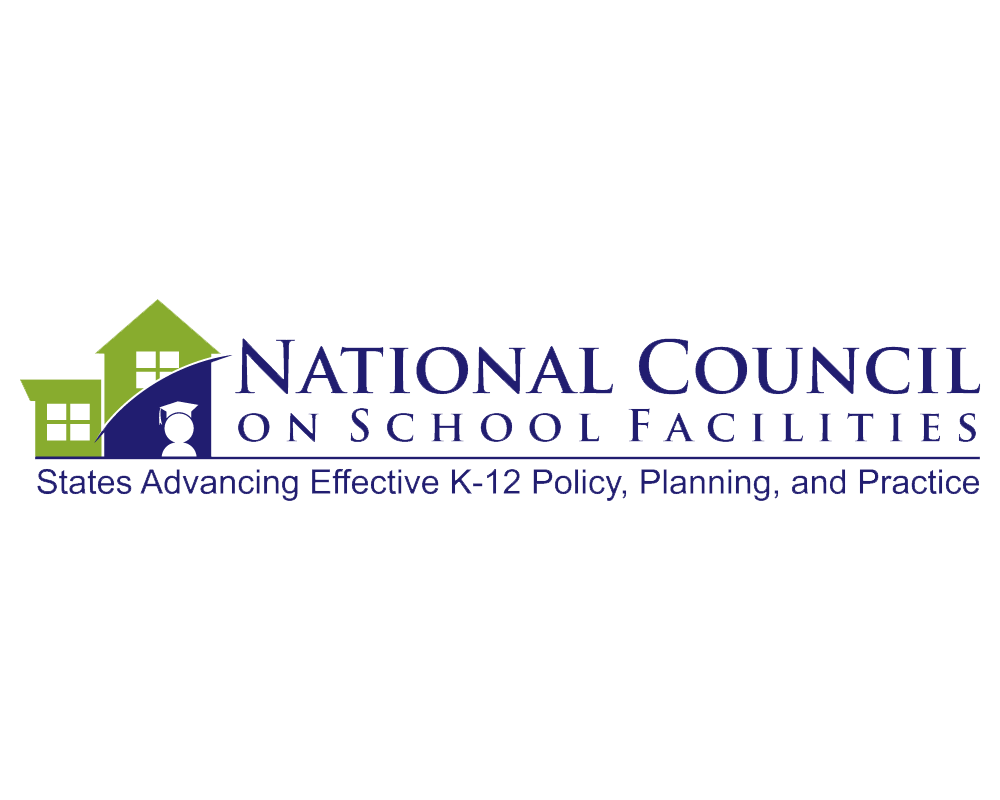 May 28, 2020
28
If social distancing cannot be done on site: mitigation option #3
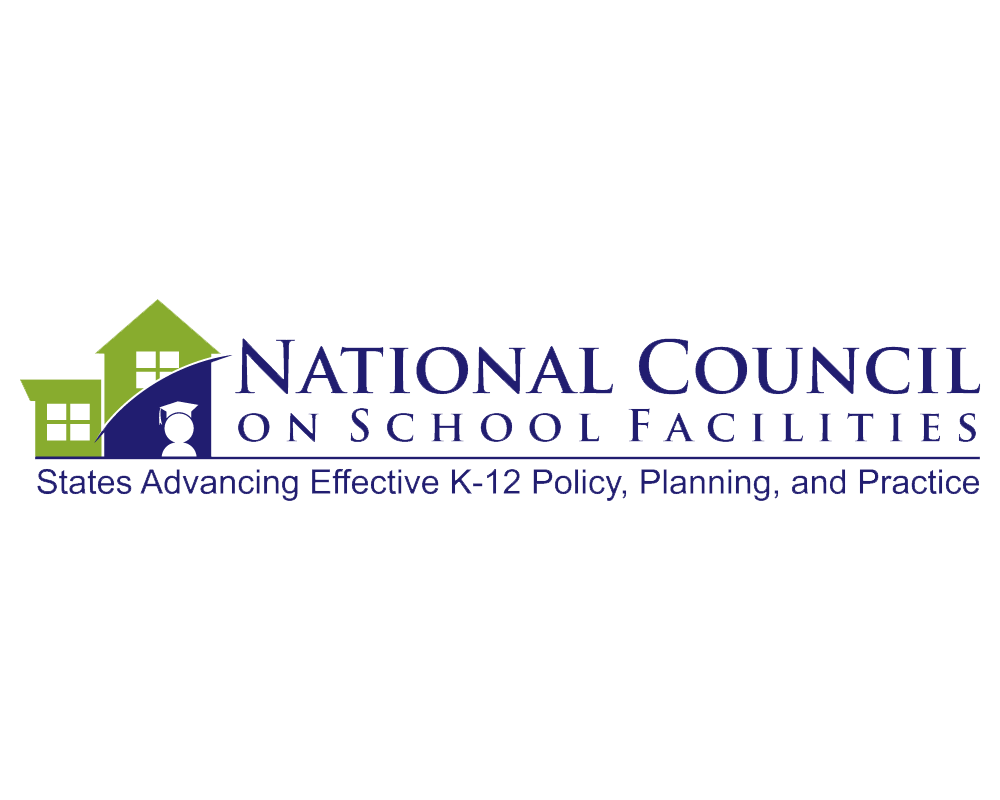 May 28, 2020
29
Operational constraints
Adapted from considerations sent by Guy W. Bliesner, School Safety and Security Analyst, Idaho Office of School Safety & Security
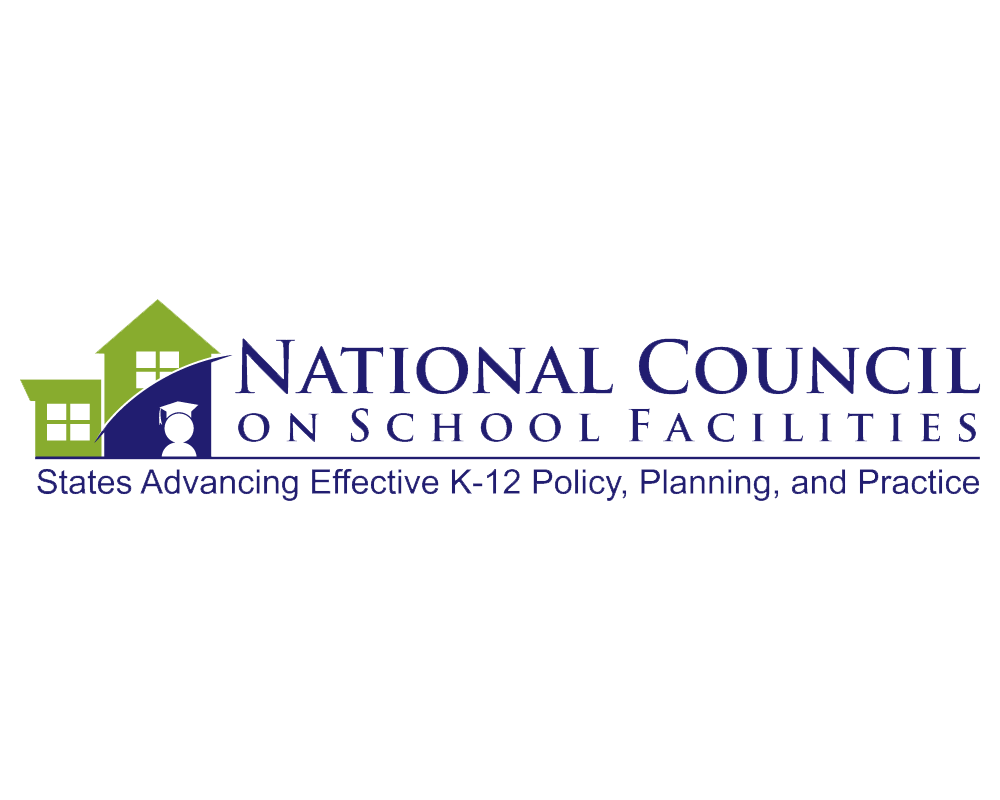 May 28, 2020
30